Семинар 6: «Тренинг практических навыков при выполнении заданий ВЫСОКОГО уровня сложности ЕГЭ по информатике»
г. Сочи, Лицей № 95
Тьютор: Мусаева Н.Г.

                                15.03.2019г.
План семинара:
Организационный момент.
Анализ профессиональных затруднений учителей информатики по результатам тестирования.
Обсуждение результатов КДР (15.03.2019г.) по информатике для 10, 9 классов.
Тренинг практических навыков по выполнению задания 25.
Тренинг практических навыков по выполнению задания 26.
Рекомендации по формированию банка заданий, направленных на выявление «западающих» умений обучающихся.
Зачетная работа в формате ЕГЭ. Анализ выполнения тестовой работы. Обсуждение. Рефлексия.
Новинки методических материалов по подготовке к ЕГЭ, интернет-ресурсы.
Тренинг практических навыков
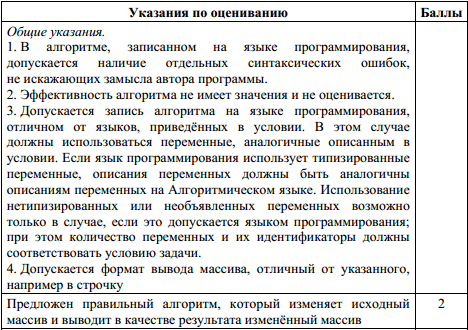 Задание 25.
Умение составить алгоритм и записатьего в виде простой программы  (10–15строк) на языке программированияЭто задание высокого уровня сложности. Примерное время выполнения задания 
30 минут.
Тренинг практических навыков
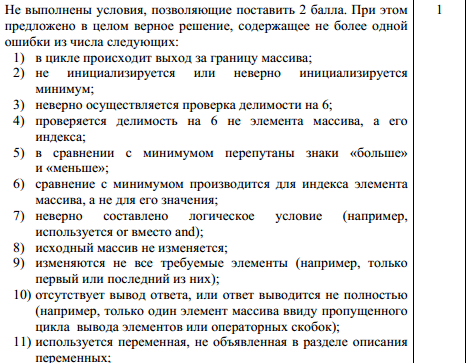 Задание 25.
Умение составить алгоритм и записатьего в виде простой программы  (10–15строк) на языке программированияЭто задание высокого уровня сложности. Примерное время выполнения задания 
30 минут.
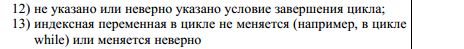 Тренинг практических навыков
Задание 25.
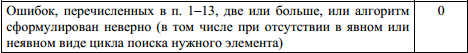 Умение составить алгоритм и записатьего в виде простой программы  (10–15строк) на языке программированияЭто задание высокого уровня сложности. Примерное время выполнения задания 
30 минут.
Таким образом, максимальный балл за задание – 2 балла.
Тренинг практических навыков
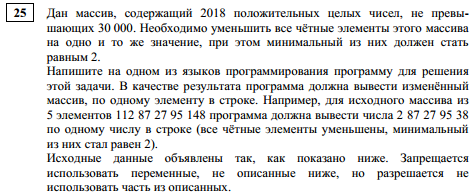 Умение составить алгоритм и записатьего в виде простой программы  (10–15строк) на языке программированияЭто задание высокого уровня сложности. Примерное время выполнения задания 
30 минут.
Тренинг практических навыков
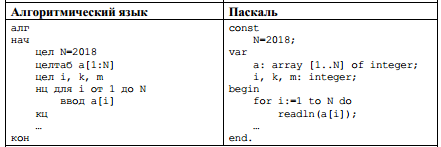 Умение составить алгоритм и записатьего в виде простой программы  (10–15строк) на языке программированияЭто задание высокого уровня сложности. Примерное время выполнения задания 
30 минут.
Решение
Проанализируем задачу:
Нужно найти минимальный элемент?				Да
Минимальный элемент среди каких чисел?			Четных
Уменьшить какие элементы?					Четные
Что должно получиться после уменьшения?		Минимальный элемент равен 2
Таким образом, задача сводится к поиску минимального четного элемента,
уменьшению четных элементов массива на минимальный и прибавлением 2
Решение
Вариант верного решения на языке Паскаль
Обязательно нужно указать версию и язык программирования.
Например, Free Pascal  2.6
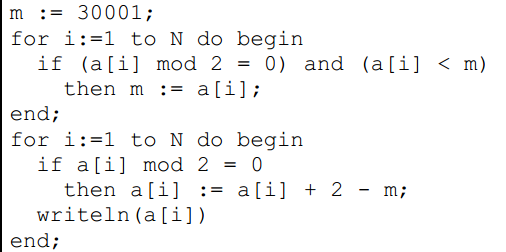 Обращаю внимание, 
что эффективность программы
 в данном задании не оценивается. 
Важно уметь составлять 
простую программу без 
использования стандартных 
библиотек языка программирования.
Задание для контроля
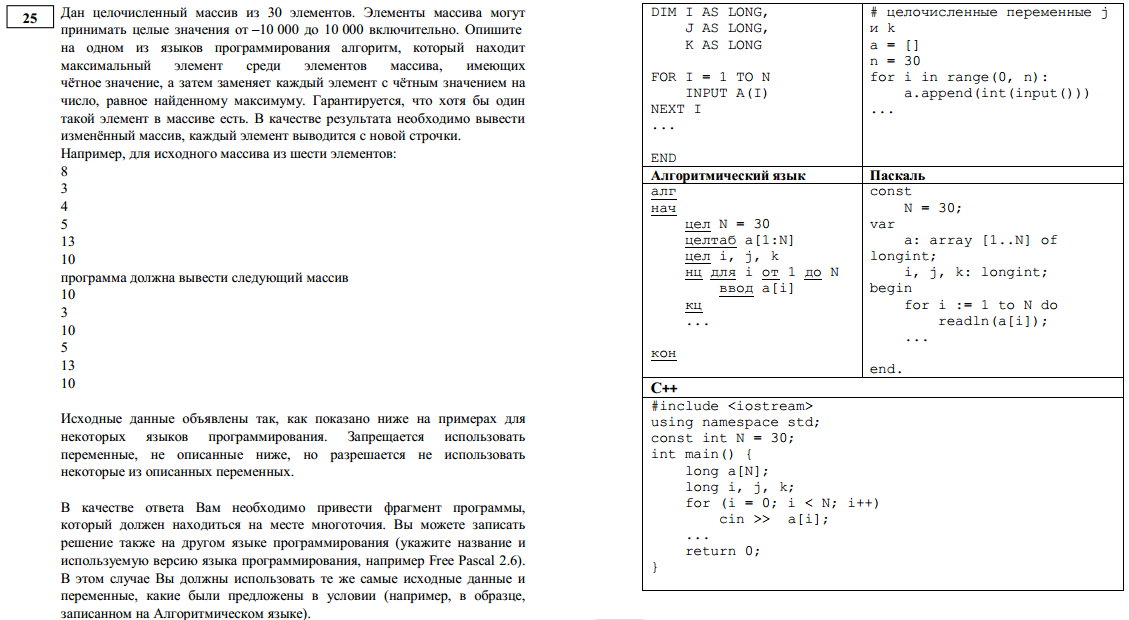 Тренинг 
практических навыков
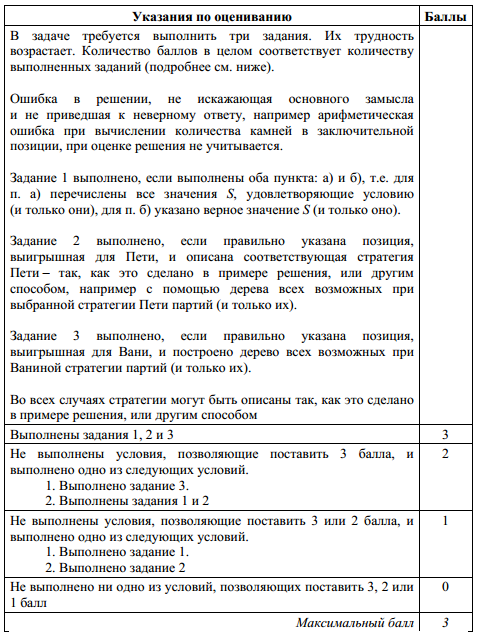 Задание 26
Умение построить дерево игры по заданному алгоритму и обосновать выигрышную стратегиюЭто задание высокого уровня сложности. Примерное время выполнения задания 
30 минут.
Тренинг 
практических навыков
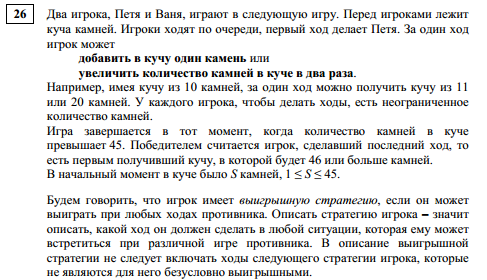 Умение построить дерево игры по заданному алгоритму и обосновать выигрышную стратегиюЭто задание высокого уровня сложности. Примерное время выполнения задания 
30 минут.
Тренинг 
практических навыков
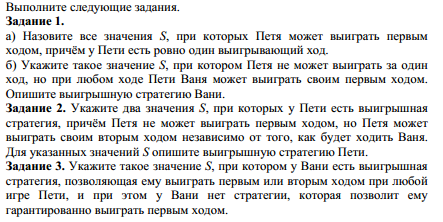 Задание 26
Умение построить дерево игры по заданному алгоритму и обосновать выигрышную стратегиюЭто задание высокого уровня сложности. Примерное время выполнения задания 
30 минут.
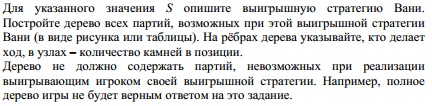 Решение
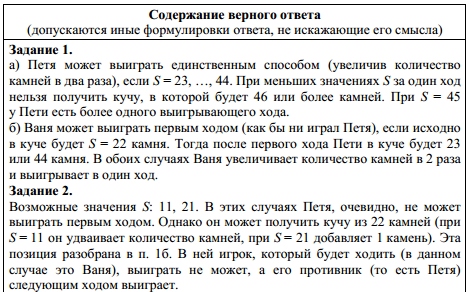 Решение
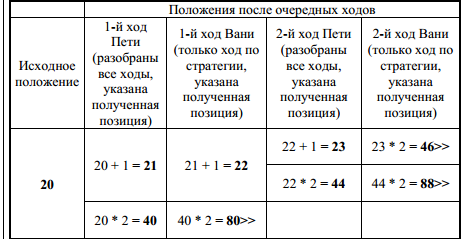 Решение
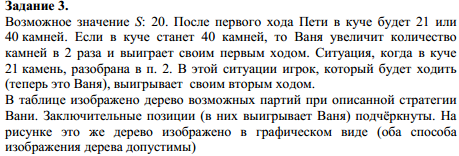 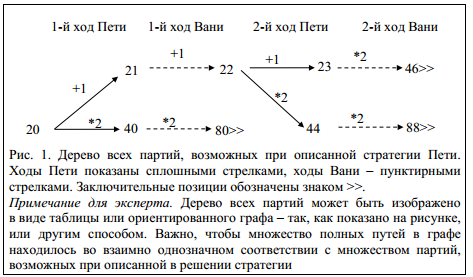 Важно!
Дерево всех партий может быть изображено в виде таблицы или ориентированного графа – так, как показано на рисунке,или другим способом. 
Важно, чтобы множество полных путей в графенаходилось во взаимно однозначном соответствии с множеством партий, возможных при описанной в решении стратегии
Критерии оценки
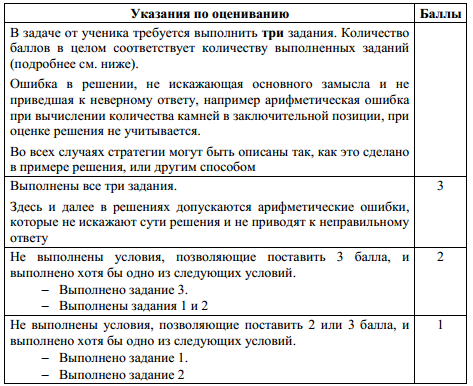 Контрольное задание
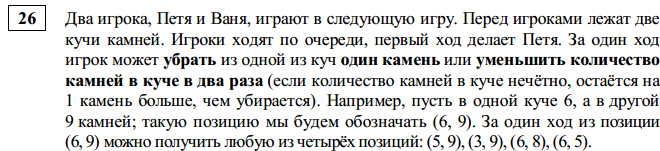 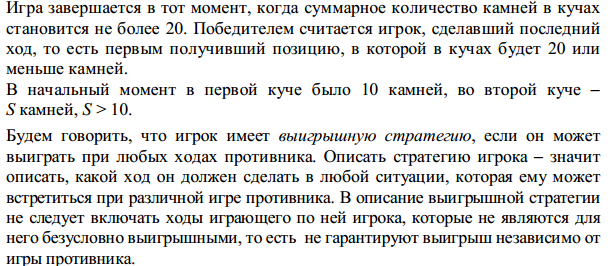 Контрольное задание
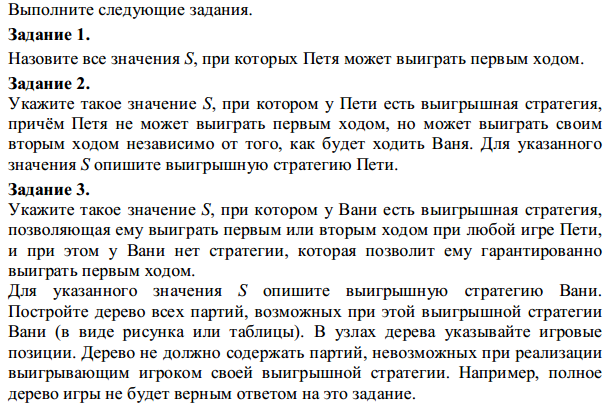 Рекомендации
1. Разработать систему выявления пробелов знаний у учащихся в тех областях, которые напрямую определяют успешное выполнение заданий.
2. Индивидуально прорабатывать с обучающимися те темы, которые вызвали у них наибольшие затруднения.
3. Ориентировать учеников на внимательное прочтение заданий и их предварительный анализ для построения правильного решения.
4. Обеспечить обучающимся достаточную практику применения полученных знаний и освоенных умений в решениях заданий разных типов и моделей.
5. Модифицировать методику решения проблемных задач.
6. Указать учащимся на рациональное распределение времени при выполнении диагностической работы и подготовке к экзамену.
Методическая литература
1. Лещинер В.Р., Крылов С.С., Якушкин А.П. Единый государственный экзамен. Информатика. Комплекс материалов для подготовки учащихся. Учебное пособие. – М.: Интеллект-Центр; 
2. Златопольский Д.М. Подготовка к ЕГЭ по информатике. Решение задач по программированию. – М.: ДМК-Пресс;                                                                                                                          3. Крылов С.С., Чуркина Т.Е. ЕГЭ 2016. Информатика и ИКТ. Типовые экзаменационные варианты. — М.: «Национальное образование», 2016. 
4. Богомолова О.Б. Информатика. Новы полный справочник для подготовки к ЕГЭ. — М.: Астрель, 2016. 


Интернет-ресурсы
Сайт Рособрнадзора http://obrnadzor.gov.ru
Официальный портал ЕГЭ http:// ege.edu.ru
Сайт ФИПИ http://www.fipi.ru/ 
 http://www.it-n.ru 
https://informatics.msk.ru/ 
 http://www.ctege.info 
 https://inf-ege.sdamgia.ru/ 
http://labs.org.ru/ege/ 
http://kpolyakov.spb.ru/school/ege.htm 
https://www.youtube.com/channel/UCmUcjDHUkIMhfqBfyHYXYuA/featured 
https ://www.youtube.com/playlist?list=PL66kIi3dt8A5slbxnwIjiYHloR1VGEUJ
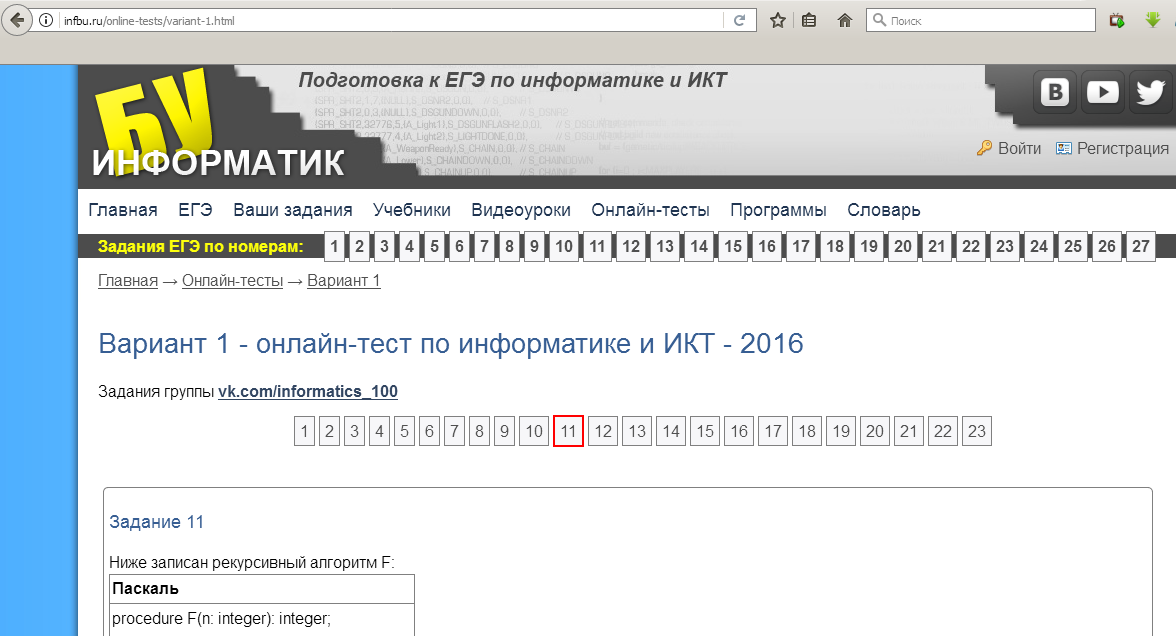 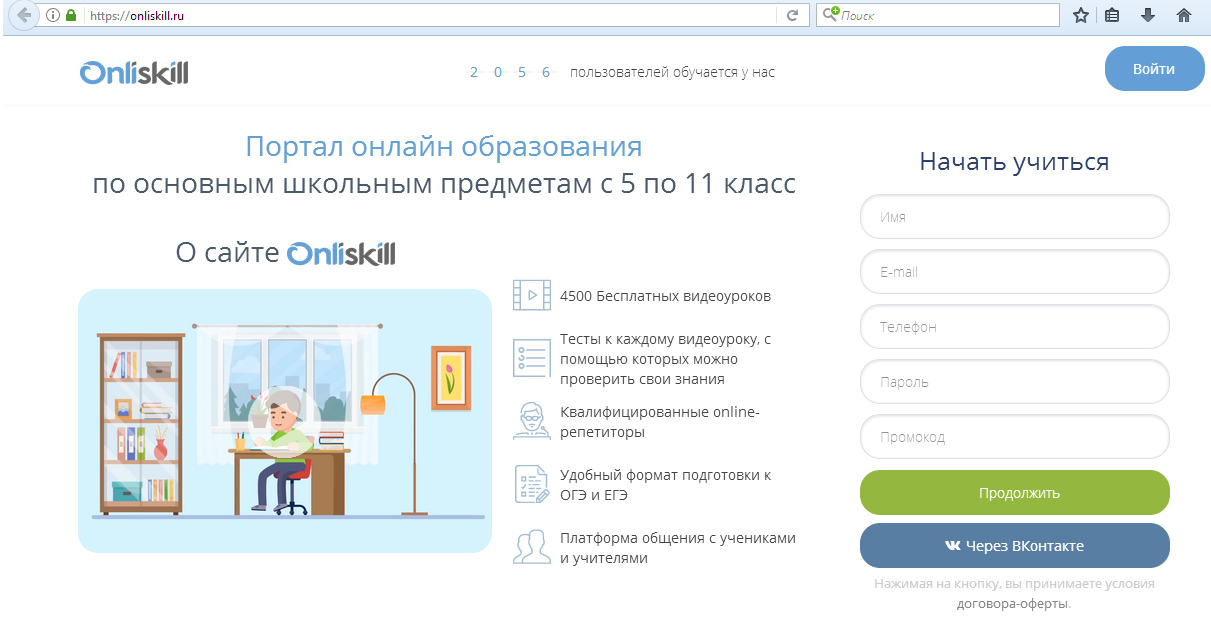 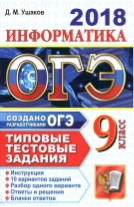 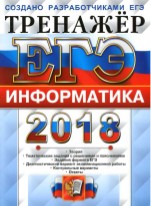 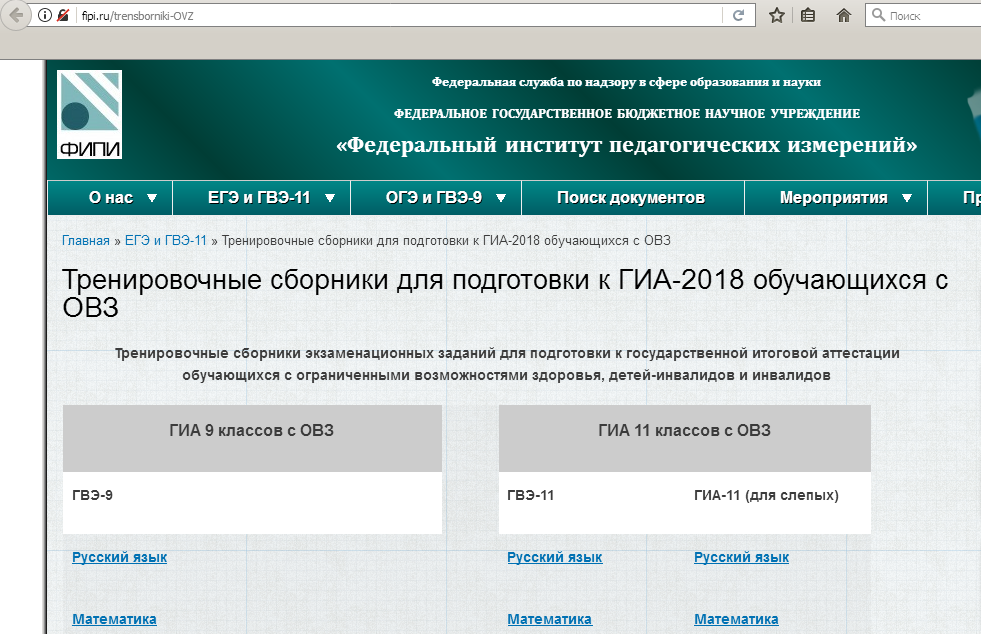 Спасибо за внимание!